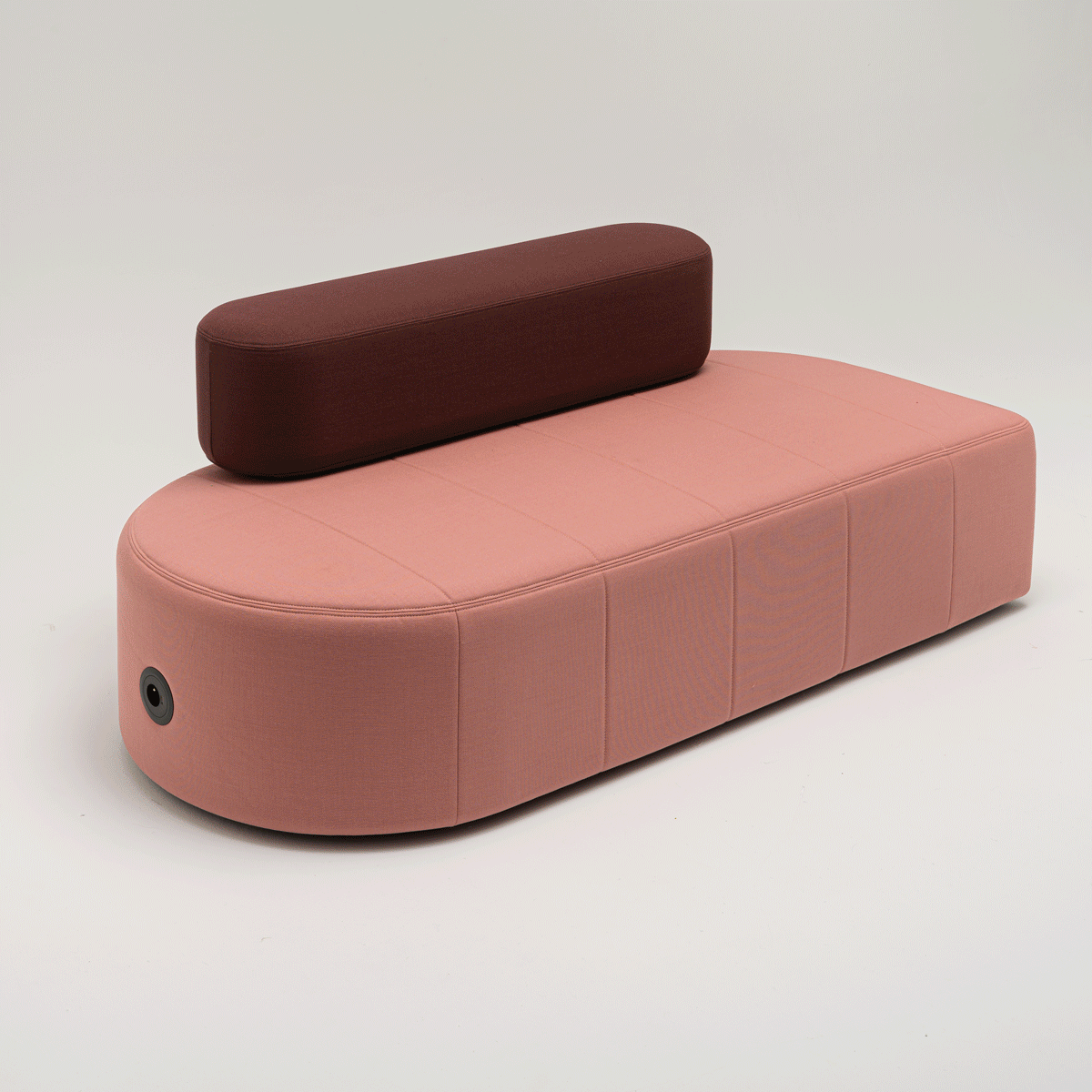 Jak pozbyć się produktu - Profim Revo
Uwaga: Ten produkt został zaprojektowany z myślą o łatwym demontażu!



Oceń stan mebla.
Flokk dostarcza części zamienne umożliwiające łatwą wymianę zużytych podzespołów.


Rozważ darowiznę lub sprzedaż, jeśli jest w dobrym stanie.
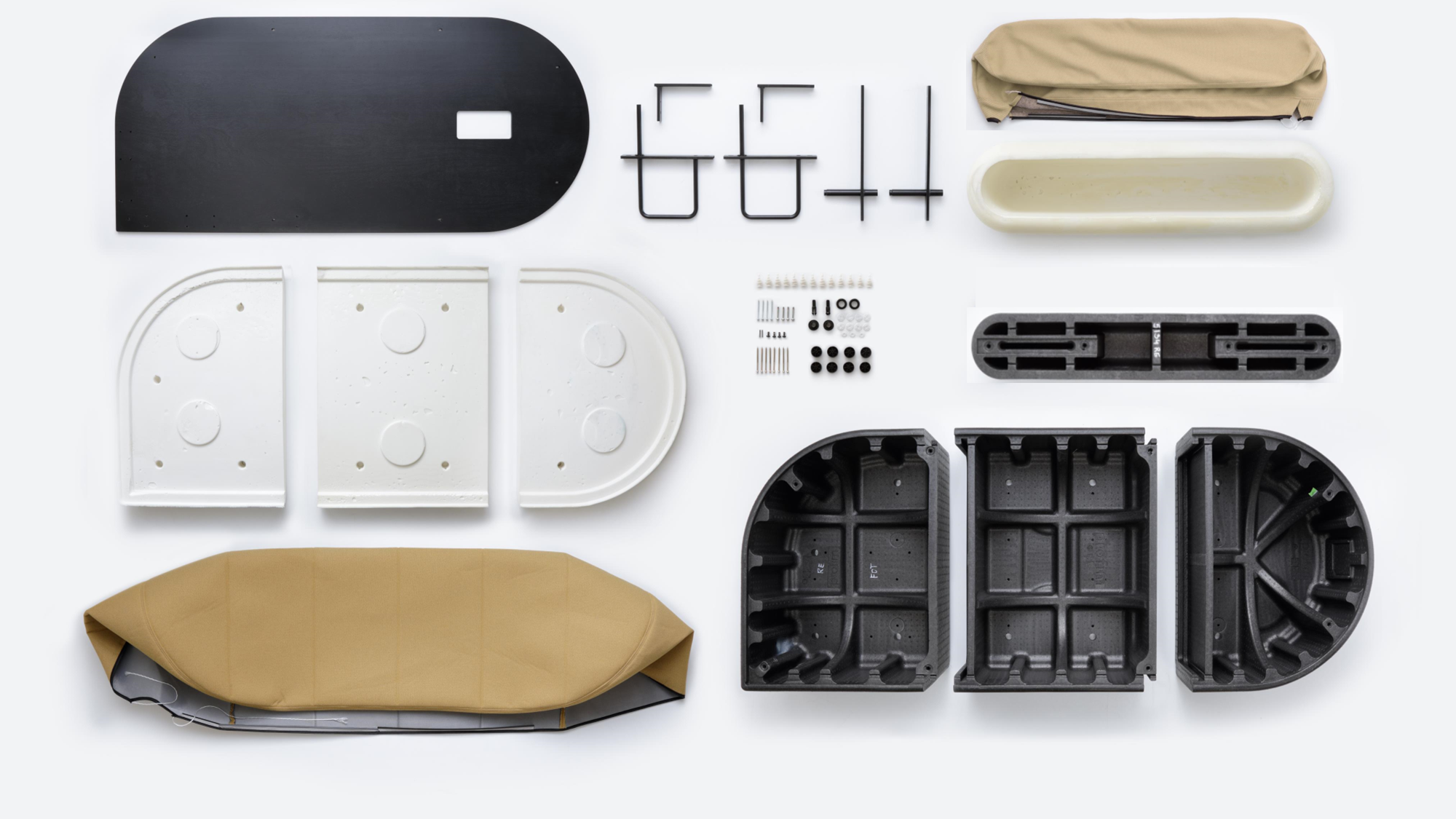 Jak pozbyć się produktu - Profim Revo
Uwaga: Ten produkt został zaprojektowany z myślą o łatwym demontażu!


RECYKLING – rozłóż produkt na osobne materiały.
Recykling jest najlepsza opcja dla tego produktu, łatwość w odseparowaniu różnych materiałów od siebie pozwala łatwo je segregować.

Oddaj / skontaktuj się z lokalnym zakładem zajmującym się gospodarką odpadami.
W przypadku uszkodzenia produktu lub braku możliwości jego demontażu należy skontaktować się z lokalnym przedsiębiorstwem zajmującym się gospodarka odpadami.